アクティブ・ラーニングのための
ビジネス・ケース教材集
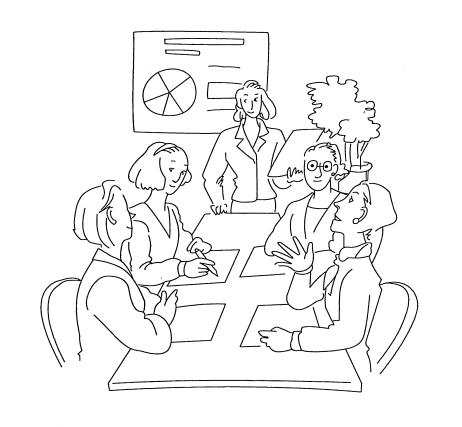 ケース　８
「日土橘４Ｈクラブの取組
～五格(合格)いよかん作りにチャレンジ～」
愛媛県商業教育研究会
愛媛県マーケティング・ビジネス経済研究員会
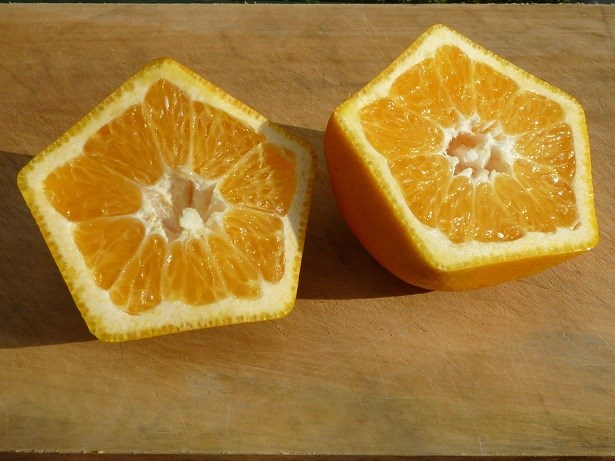 ４Ｈクラブ（フォーエイチクラブ）とは
４Ｈクラブ＝農業青年クラブ

４Ｈとは
　　Ｈａｎｄｓ・・・・腕
　　Ｈｅａｄ・・・・・頭
　　Ｈｅａｒｔ・・・・心
　　Ｈｅａｌｔｈ・・・健康
４Ｈとは４つの頭文字を総称したもの
ワークシート１

　　４Ｈクラブとはどのような組織か
　述べなさい。
４Ｈクラブ（農業青年クラブ）
組　織
　　よりよい農村、農業を創るために活動している組織。
　　日本全国で約８５０クラブ、１万３千人が所属
活　動
　　・農業経営の課題解決方法の検討
　　・より良い技術の検討
　　・消費者や他クラブとの交流
　　・地域ボランティア活動
４Ｈクラブ（農業青年クラブ）
八幡浜地区青年農業者協議会
　　各地区で組織を作り、年に１回発表会を実施

　　保内４Ｈクラブ、日土橘４Ｈクラブ、伊方地区青年農業者協議会
　　三崎地区農業後継者協議会、八幡浜青年部、川上青年産業部

　日土橘４Ｈクラブ・・・６０有余年の歴史があり、会員数１０名
所属団体
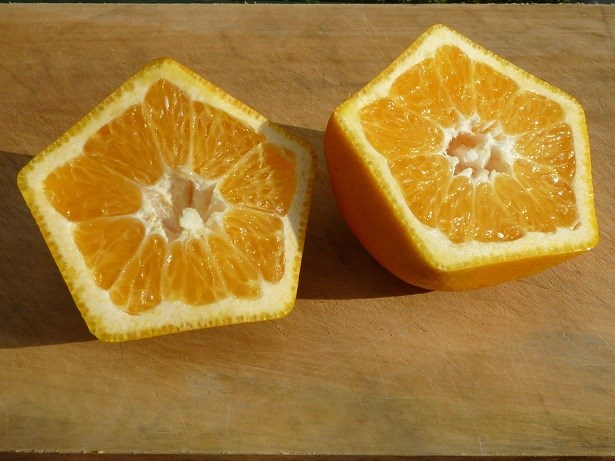 ワークシート２

　　「五格(合格)いよかん」はどのようにして誕生したか、述べなさい。
五格（合格）いよかん誕生
当初の計画
　　みかんでいろいろな形を作ろう
　　　　欠　点⇒小ぶり、短期間でしなびる

　　いよかん・・・・「愛媛の伊予柑、良い予感」(ＪＡのキャッチフレーズ)
　　　　・合格いよかん＝合格の予感というイメージが定着
　　　　・着想から５年、五角形のいよかんは「珍しさ」と「合格」にちなん
　　　　で各メディアで取り上げられ話題となった。
改　善
五格（合格）いよかん誕生
販売
　　2014年・・・地元イベントで1個2,500円で販売。ほぼ完売
　　2015年・・・愛媛県と八幡浜市から補助金を受ける。
　　　　　　　　　400個栽培し、東京の「せとうち旬彩館」で販売。
　　　　　　　　　1個3,500円、評判も上々であった。
　　2016年・・・伊勢丹百貨店で販売するなど、販路を広げた。
五格（合格）いよかん誕生
商標登録
　　「五格（合格）いよかん」名で、

　　　　　特許庁に商標登録を出願
ワークシート３

　　商標権の意味と商標を登録する理由について考えなさい。
五格（合格）いよかん誕生
商標登録
　　「五格（合格）いよかん」名で、
　　特許庁に商標登録を出願
※　商標とは、文字、図形などで事業者が商品または役務との関係で使用する
　　もの。
　　　商標権の登録は先願主義、存続期間１０年。何度でも更新可能。
　　その期間は他者が勝手に使用することはできない。
　　　経済的効果①出所表示機能　②品質保証機能　③広告宣伝機能
ワークシート４

　　今後の展望(取組)と課題について
　述べなさい。
五格（合格）いよかん誕生
今後について
　　展望・・・〇付加価値の高い商品として、受験シーズンの定番招福
　　　　　　　　アイテムとなる。
　　　　　　　〇多くの人に八幡浜のいよかんを知ってもらい消費拡大　　　　　　　
　　　　　　　　のきっかけにしたい。
　　　　　　　〇傷ついて売り物にできない物は加工品も考えている。
　　課題・・・〇5枚の板を組み合わせるため手間とコストがかかる。
　　　　　　　〇生産量を増やすことが大変である。